Controversiesin Compression therapy
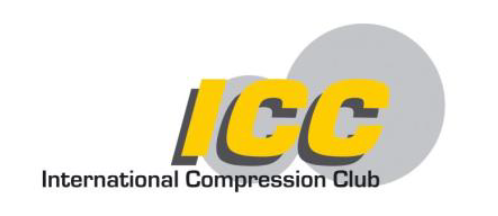 ICC Annual Meeting - 2021

Eduardo S. Da Matta, MD, MBA, MsC
Education in compression orchoice of an easy device?
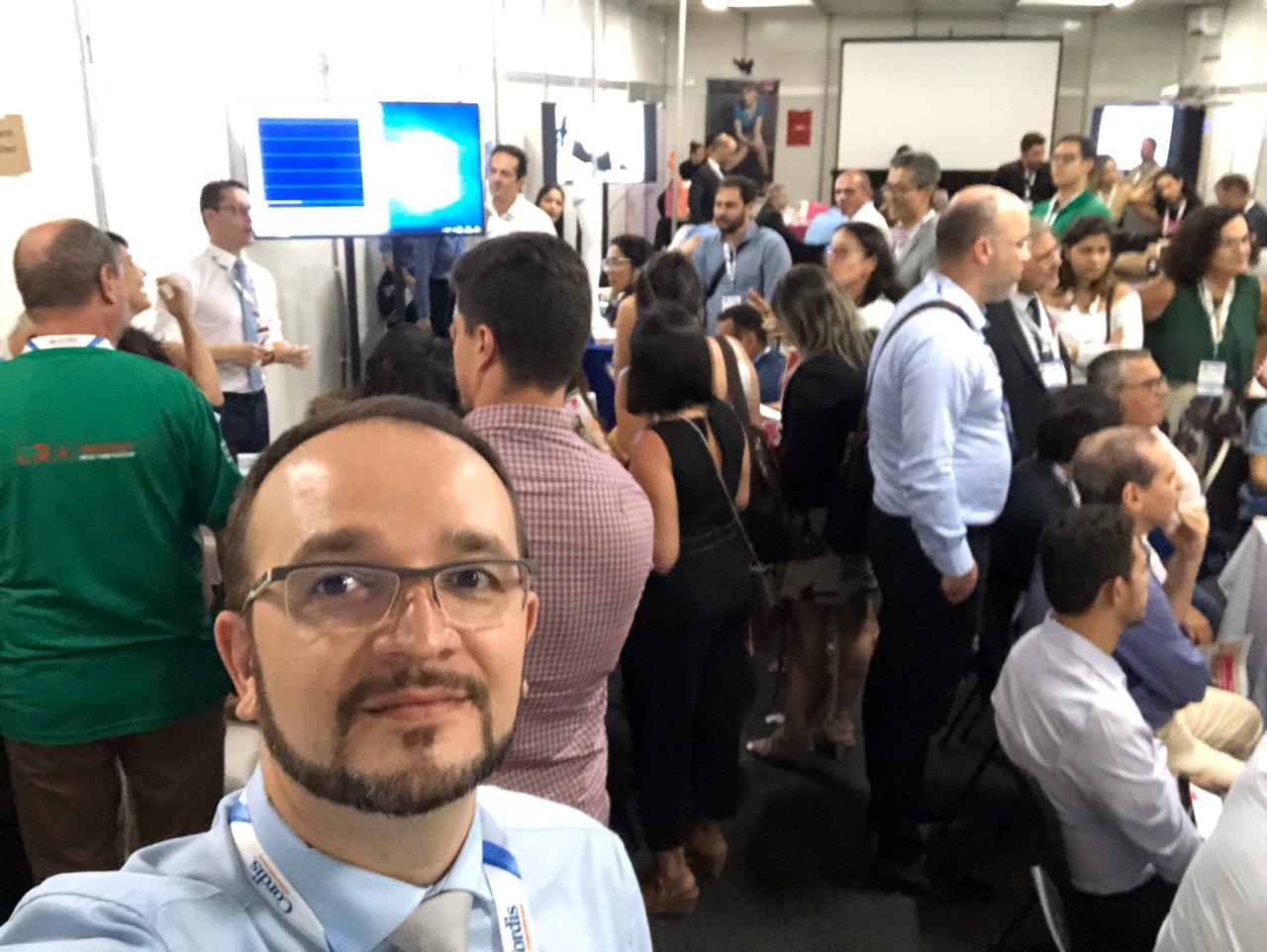 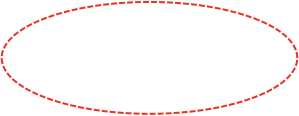 Hands-on of Compression Therapy
ICC Meeting
Recife, Brazil – 2019.
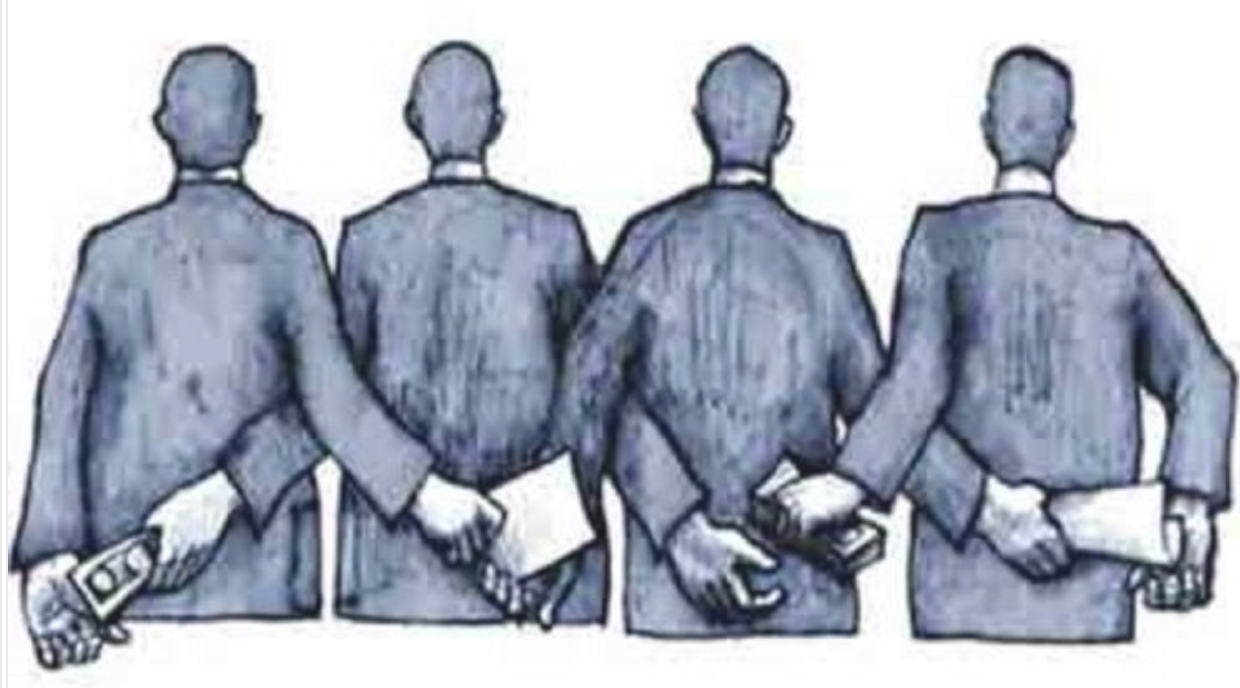 No conflict of interest
“Easy describes something 
that is not difficult and requires little effort”
Easy FOR WHOM?
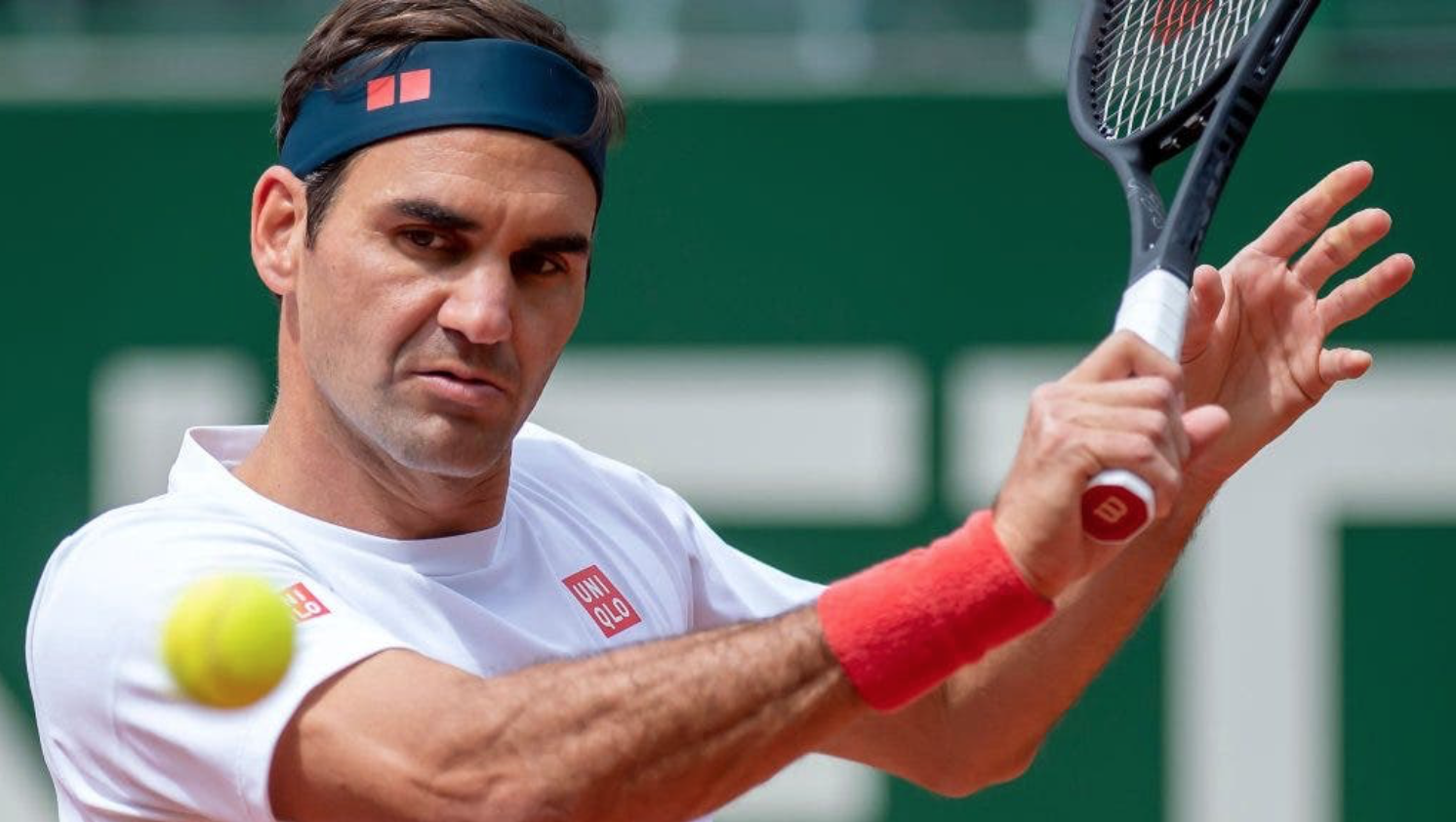 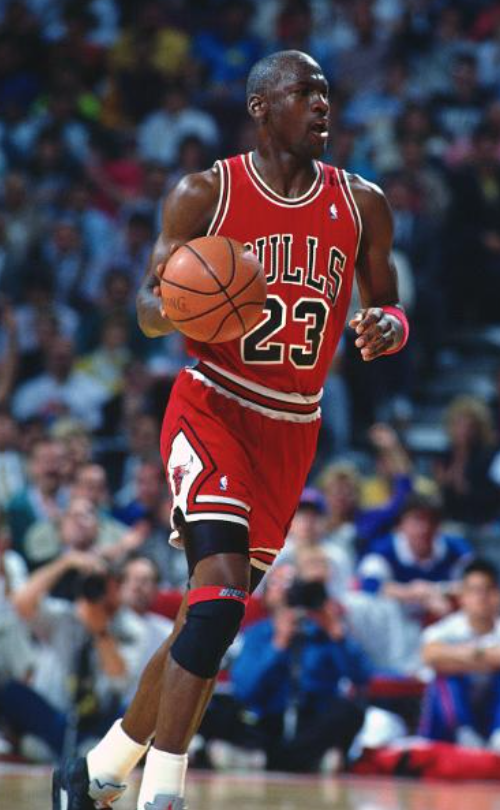 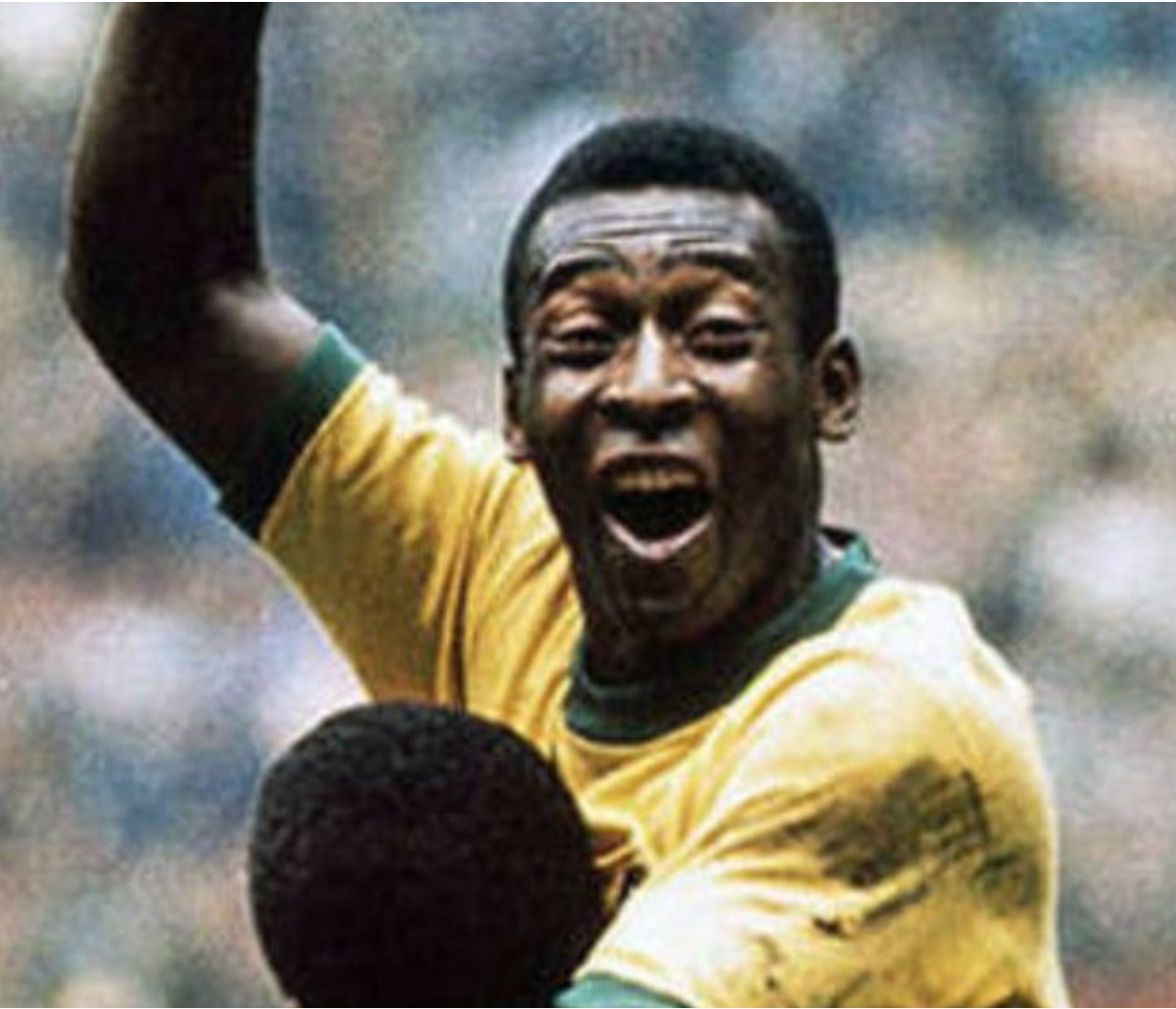 🎾
⚽️
They will make it EASY!!
🏀
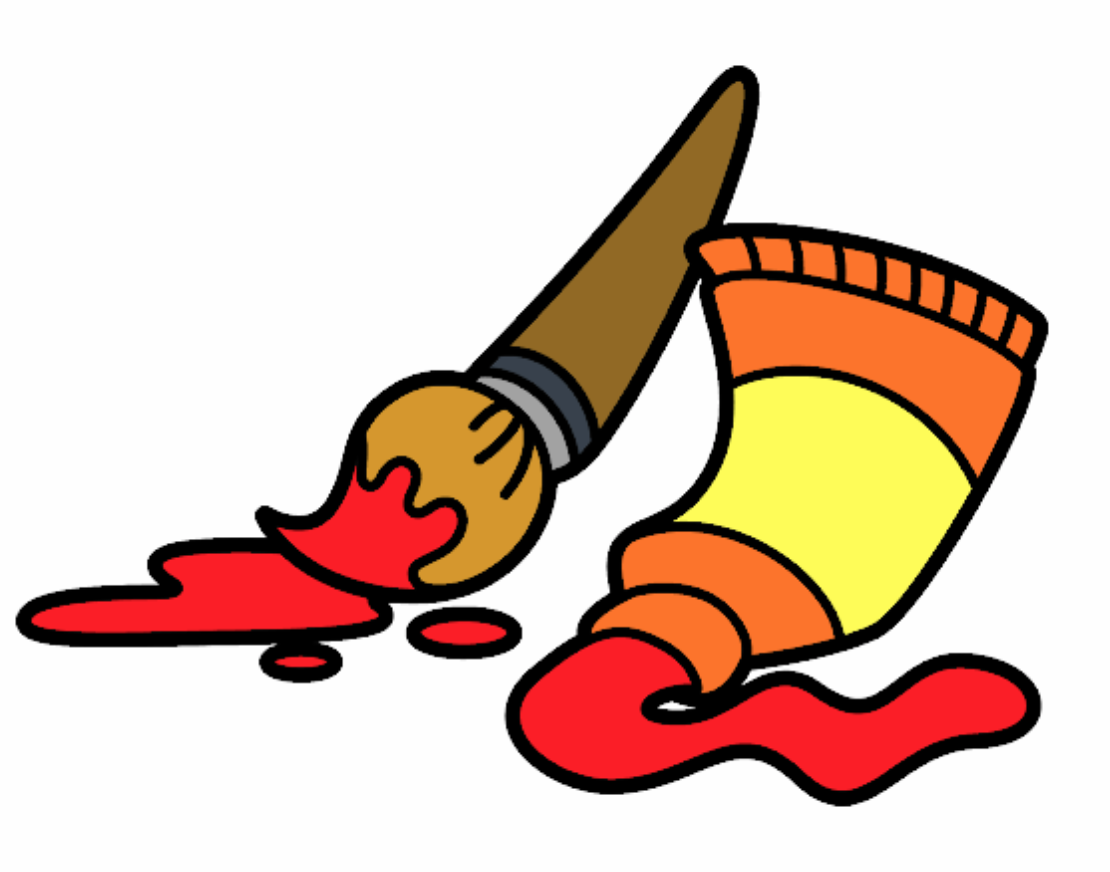 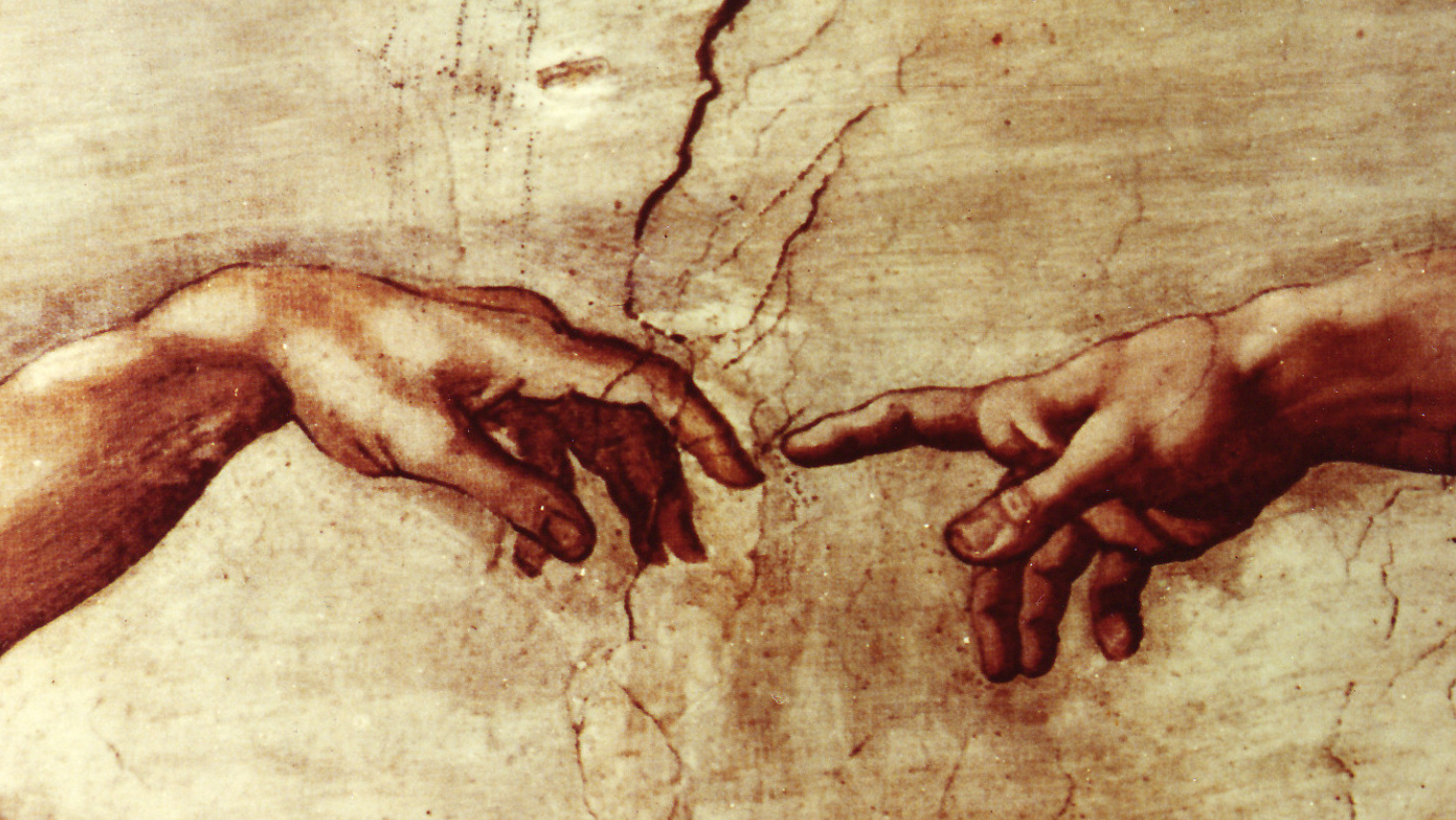 Michelangelo
- Venous Ulcers
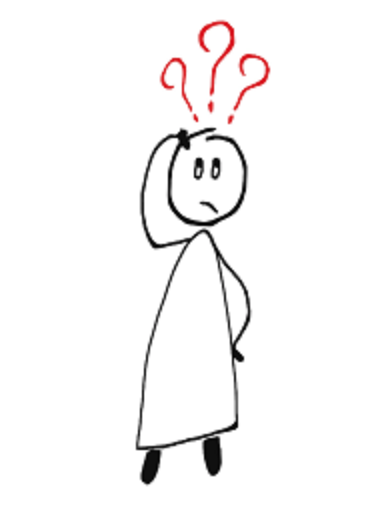 EDUCATION
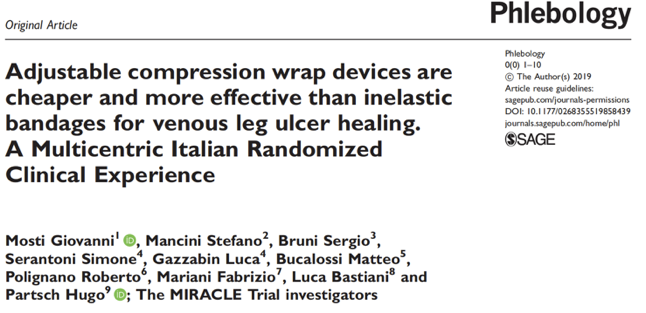 - Ejection fraction
Lundatex®
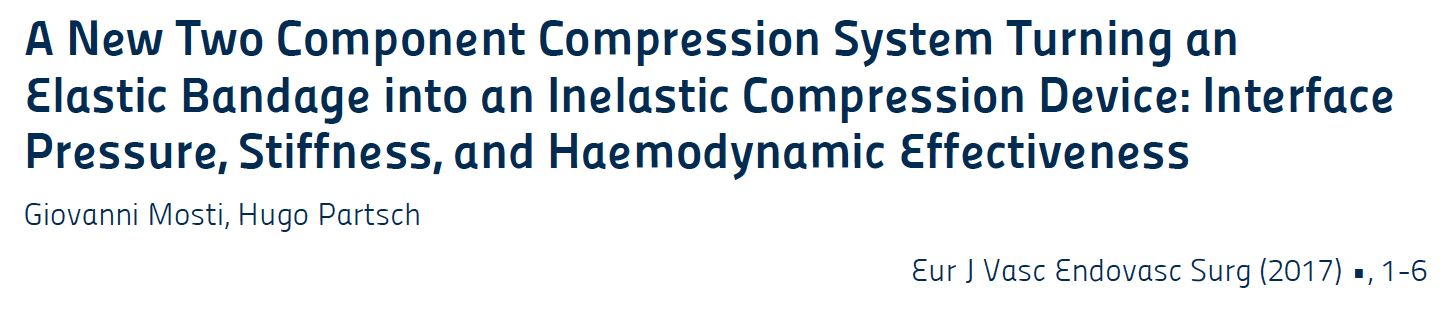 - Lymphoedema
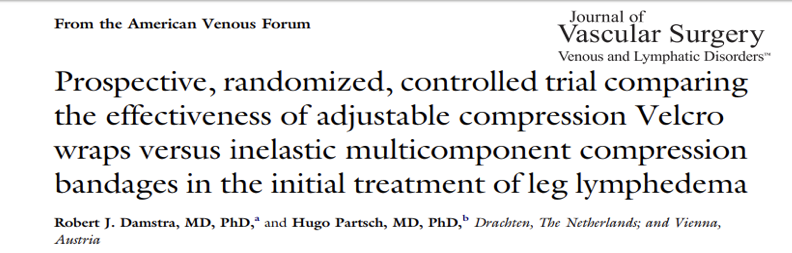 - Edema
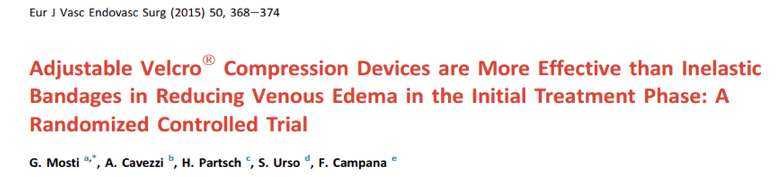 EDUCATION
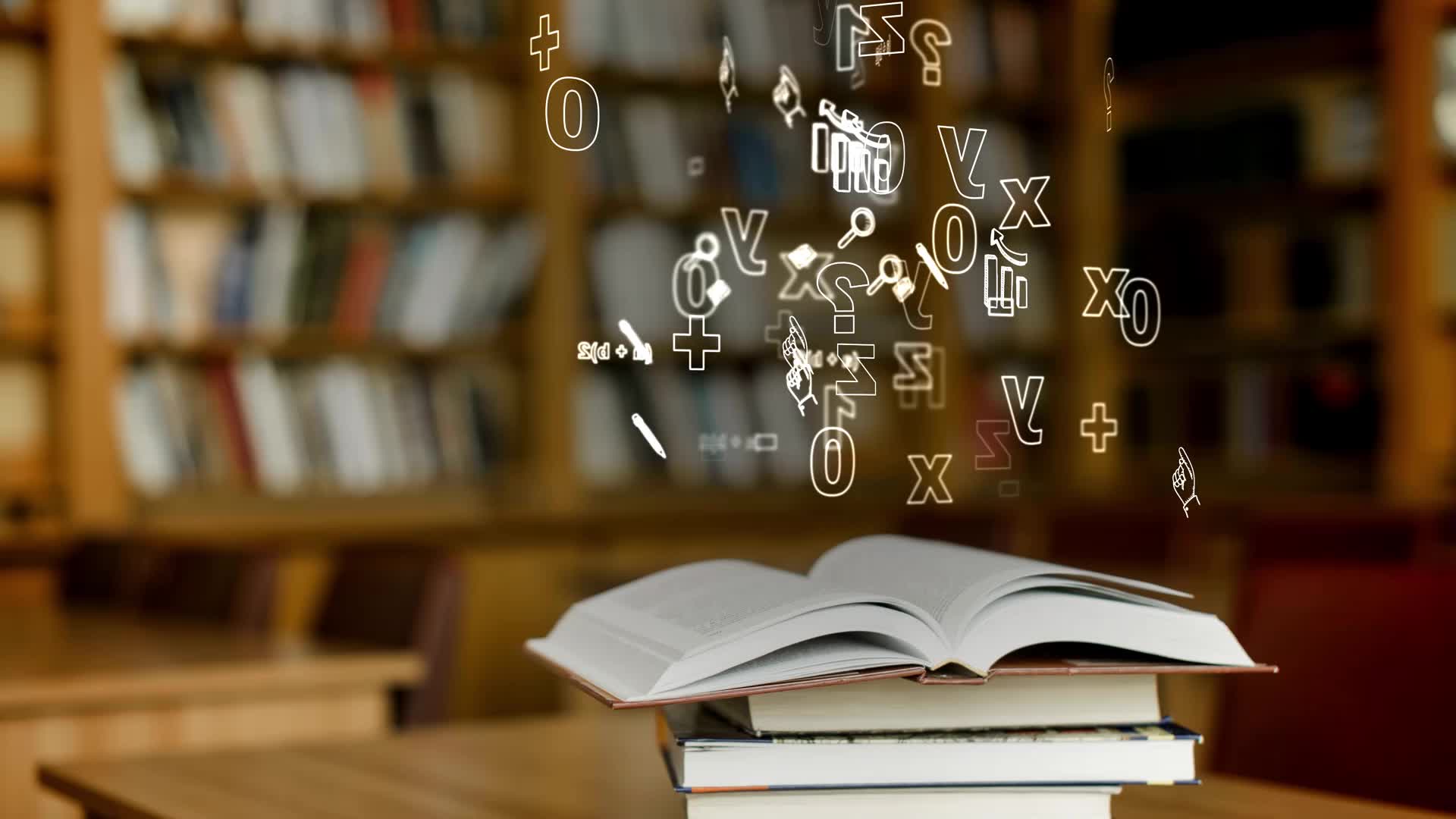 EDUCATION is the process of facilitating learning, or the acquisition of knowledge, skills, values, morals, beliefs, habits, and personal development.
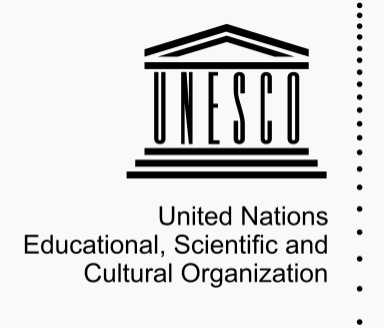 EXPECTANCY
REALITYPRESCRIPTION BELIEVING THAT IT WORKS WITHOUT EDUCATION
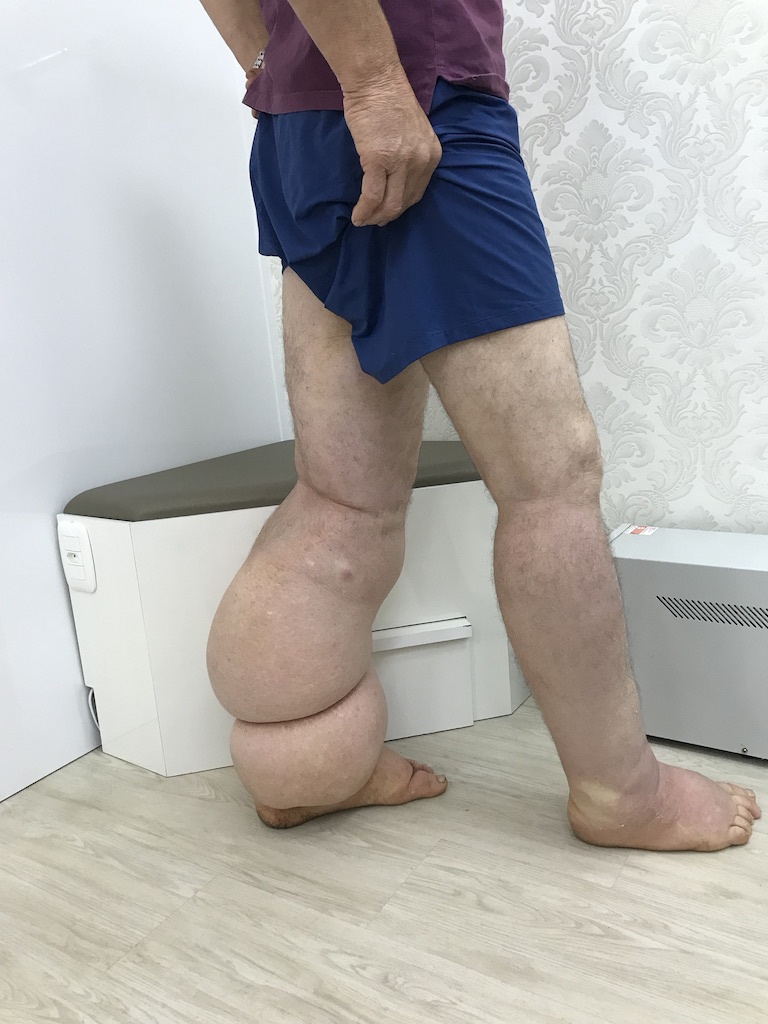 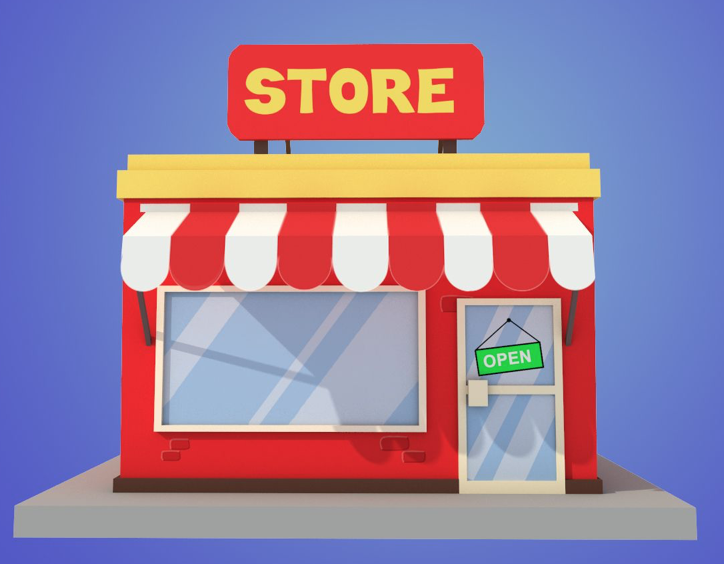 “We can’t sell the idea that it is EASY, even being EASY for those who really understand about compression therapy.”
Compression Therapy
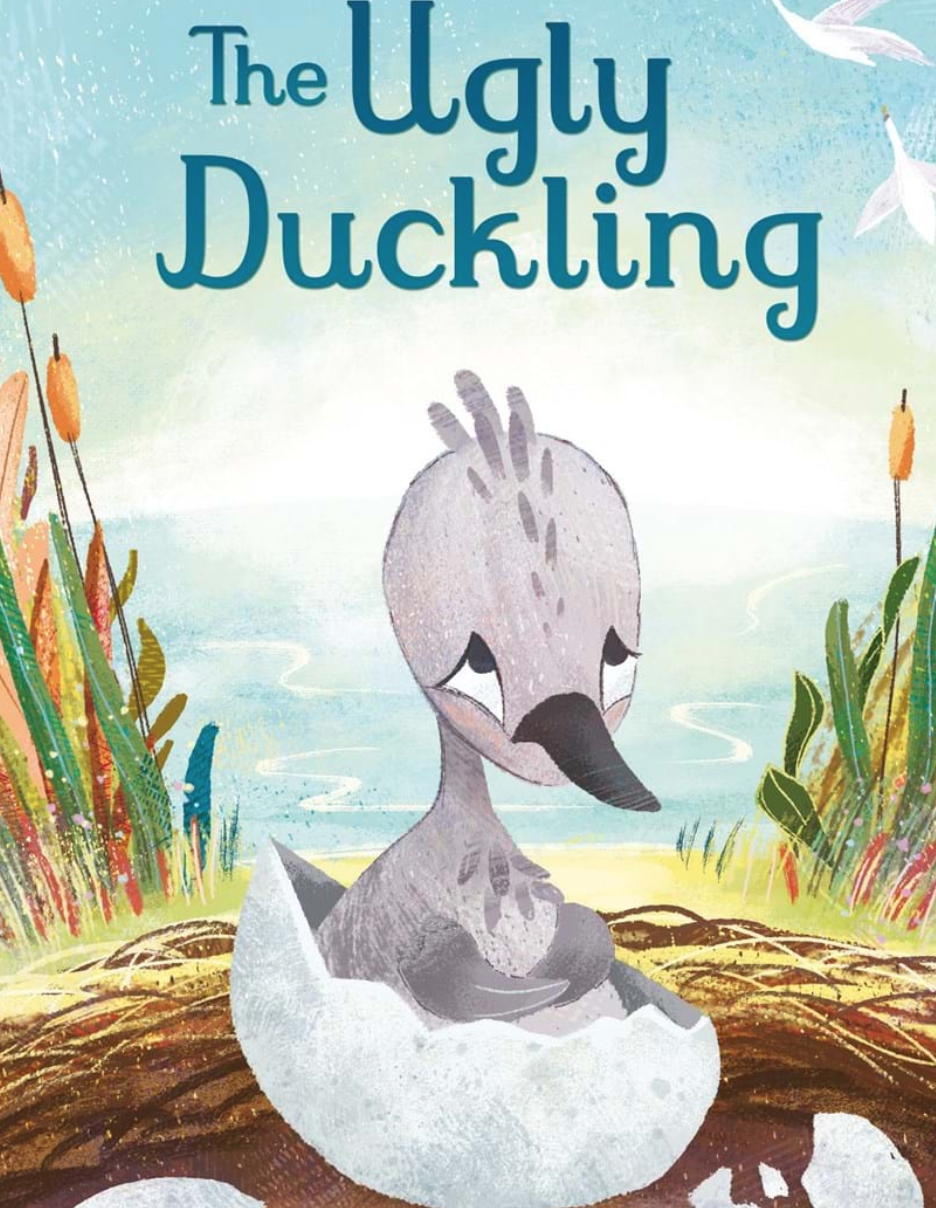 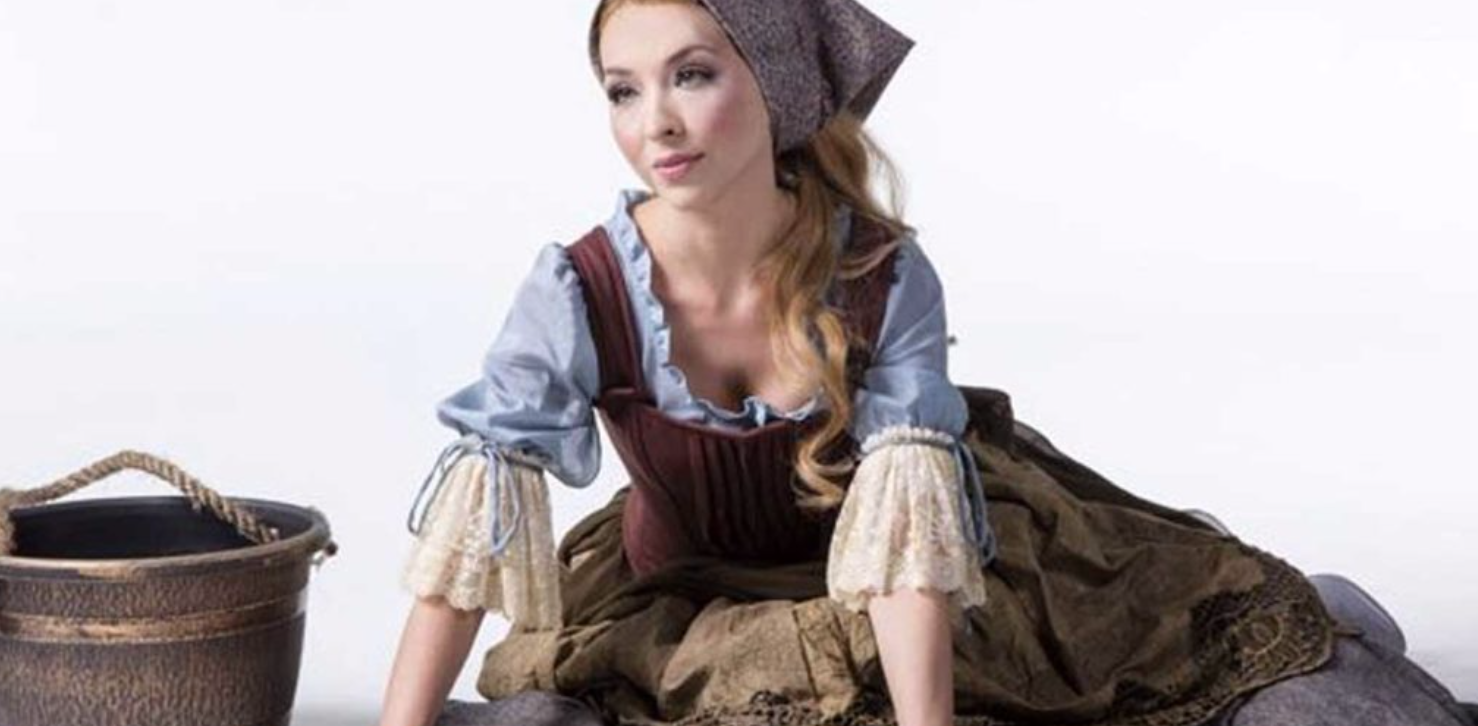 CINDERELLA
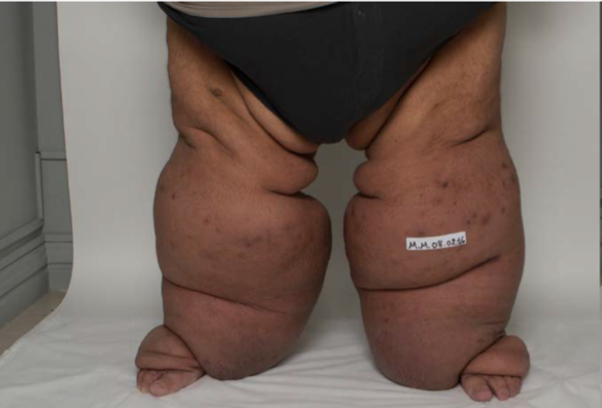 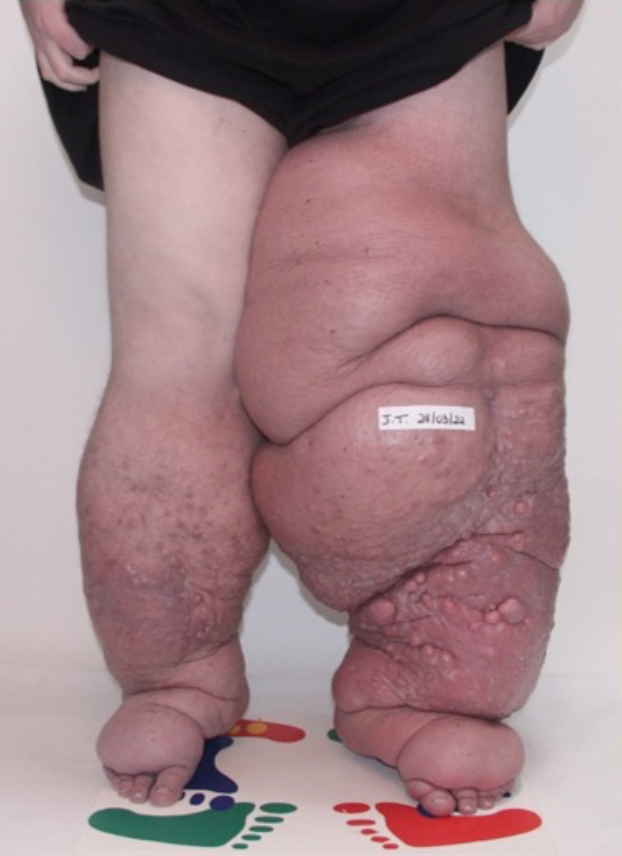 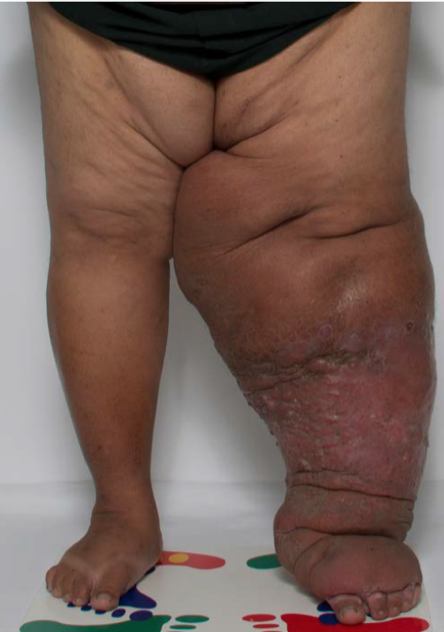 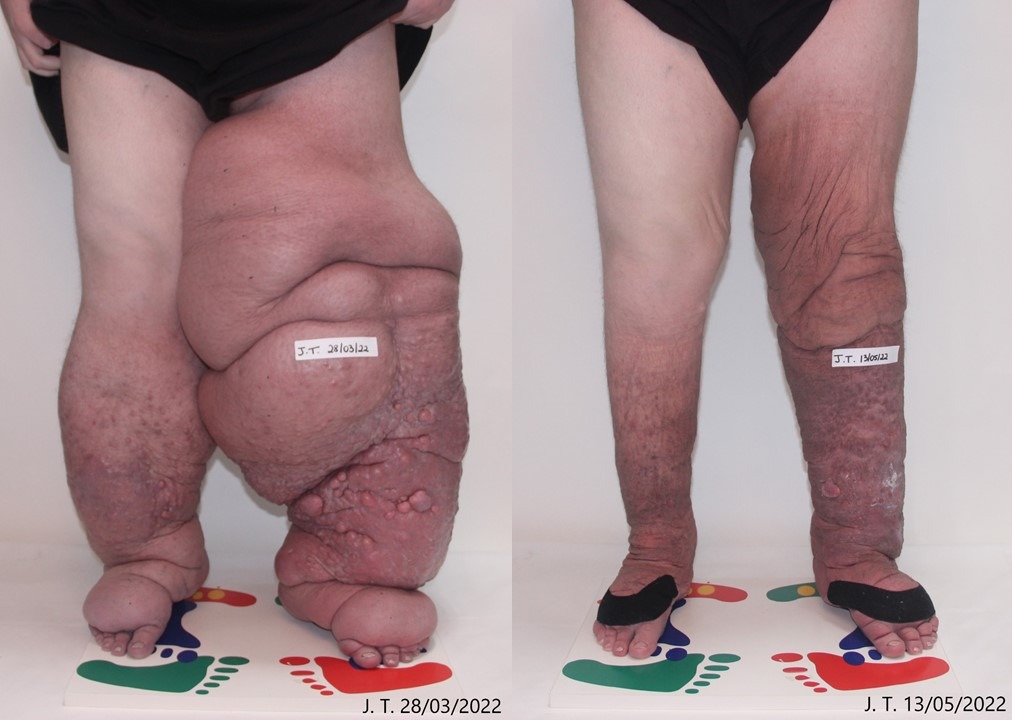 Lymphedema
↓ 50kg
SSI=5mmHg
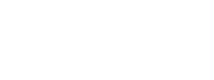 IP=56mmHg
SSI=37mmHg
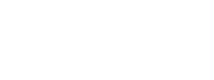 PI=51mmHg
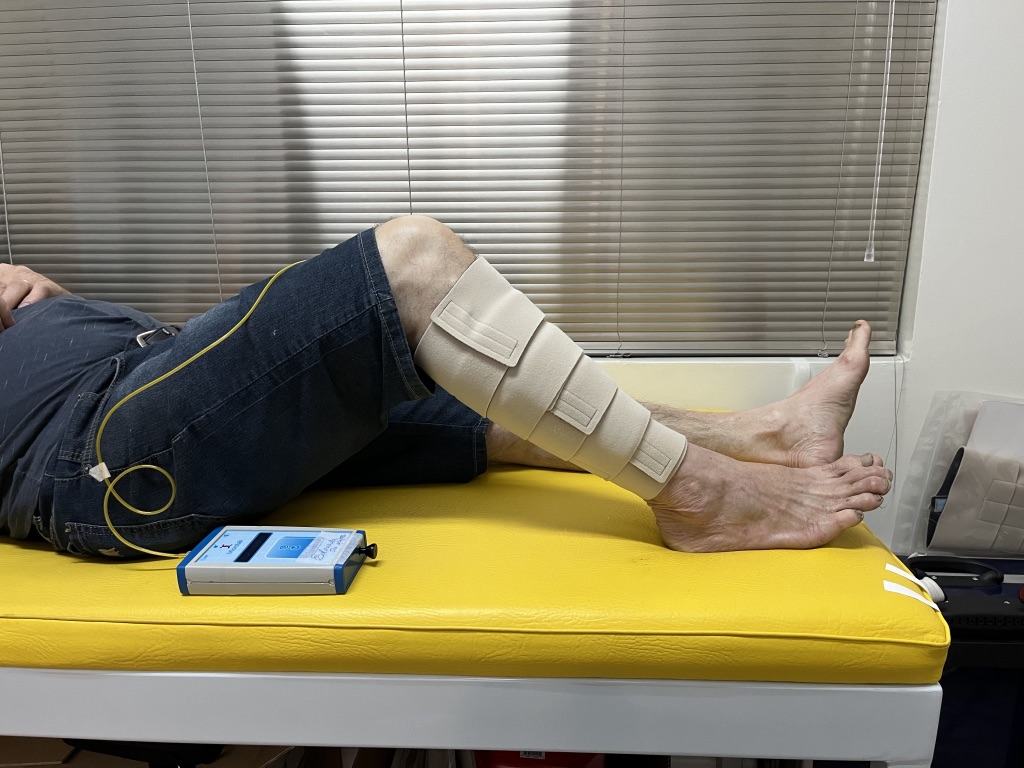 Phase I, Randomized Clinical Trial;
60 years old or ↑;
ELDERLY PHYSICALLY ACTIVES;
n=50 → n=44 (end of the study)
# They were requested to apply a VELCRO DEVICE (Ready Wrap, L&R), 3 times, after a brief instruction (pre test and post test, 3 months later).
# Brief Instruction: PERCEPTION of 50mmHg with esphigmomanometer, bandage (2 layers of Rosidal K) and Ready Wrap;
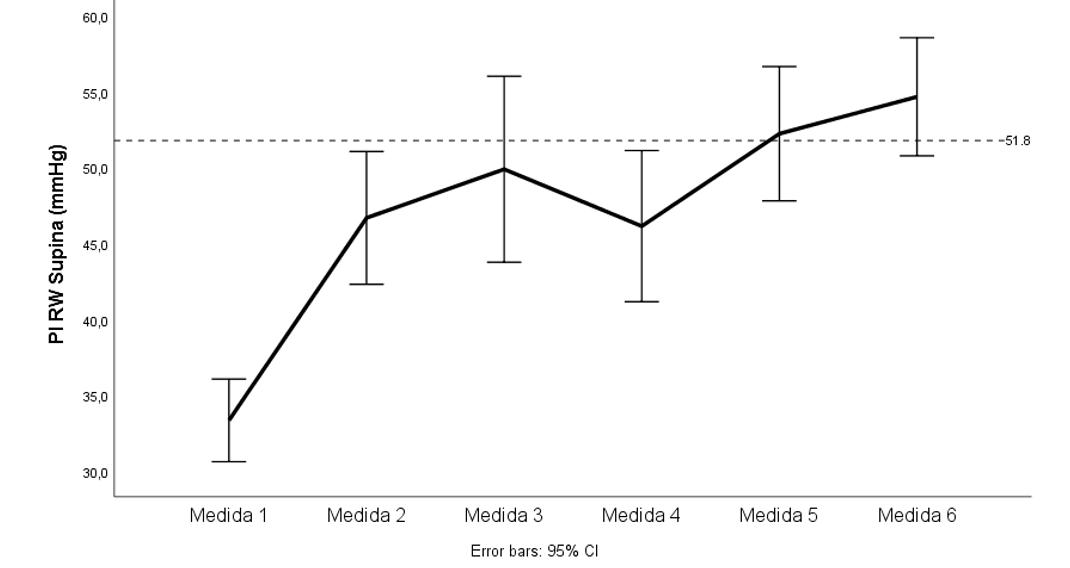 SUPINE POSITION
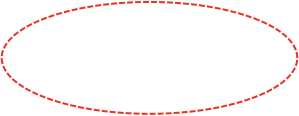 Static Stiffness Index
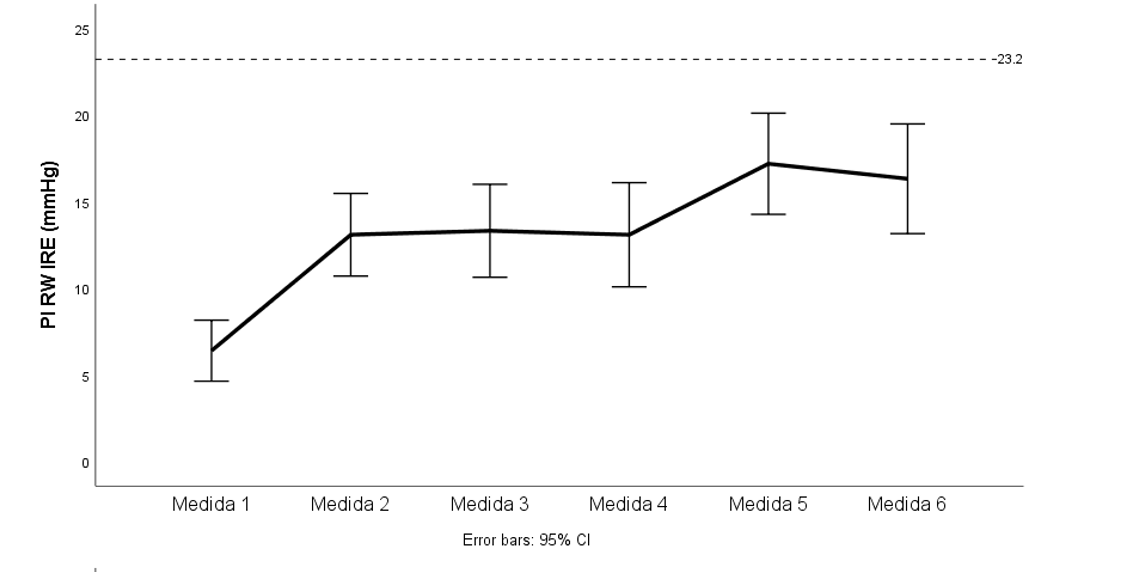 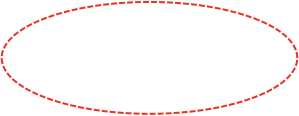 Conclusion
Easy devices are EFFECTIVE (maybe they will be the future), but we have to be trained (EDUCATION) to make them EASY!
Thank you very much!!
eduardodamatta@me.com
@dr.eduardodamatta